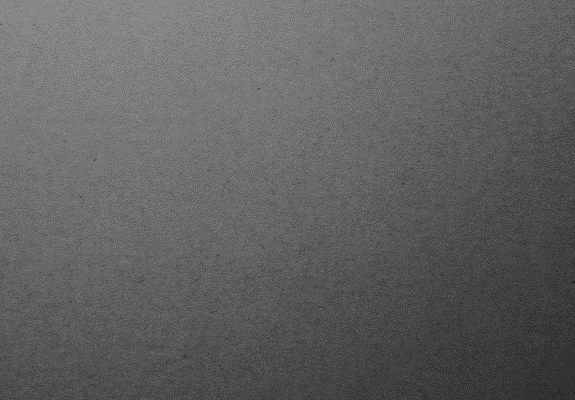 The Parable of the Wicked Husbandmen
Luke 20:9-18
Also see Matthew 21:33-46
Mark 12:1-12
Presentation by ©http://fashionsbylynda.com/blog/
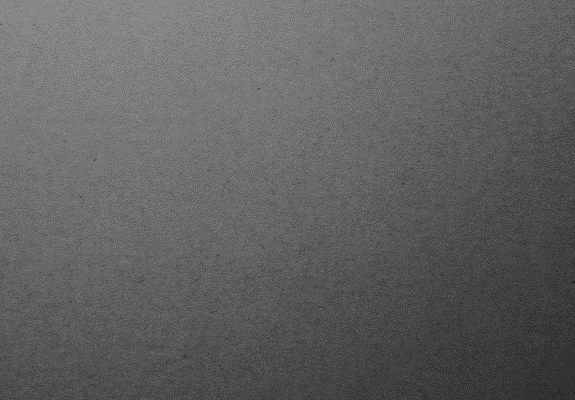 Luke 20:9
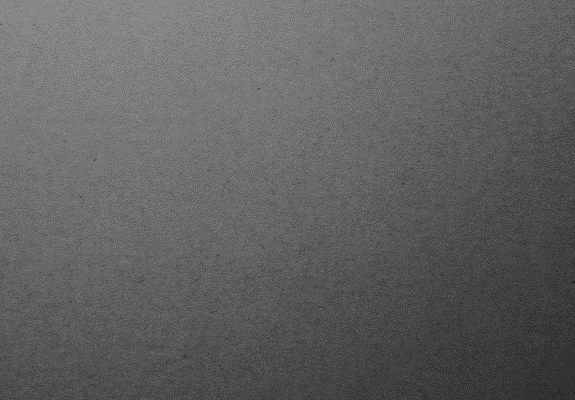 Luke 20:10
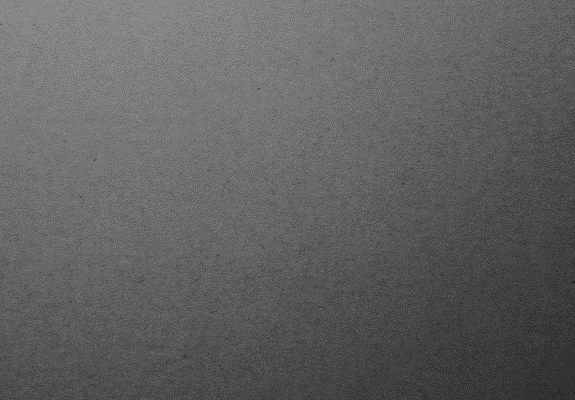 Luke 20:11
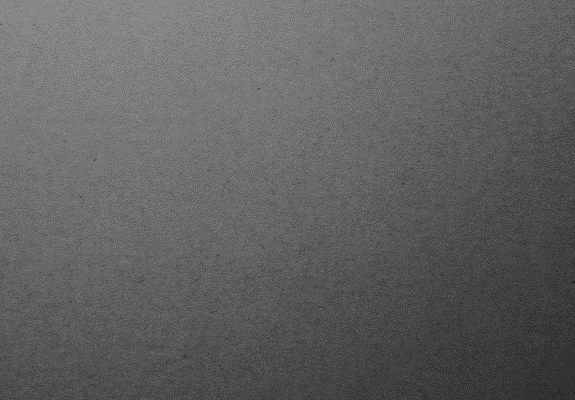 Luke 20:12
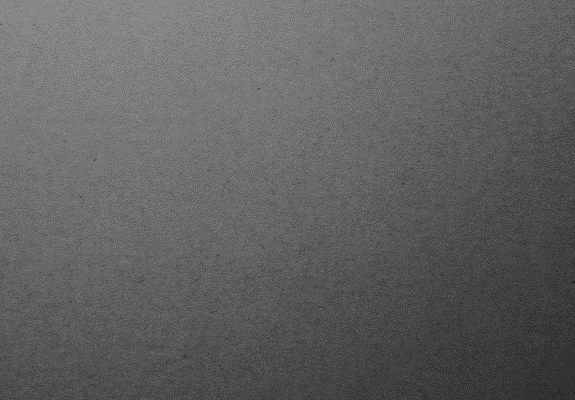 Luke 20:13
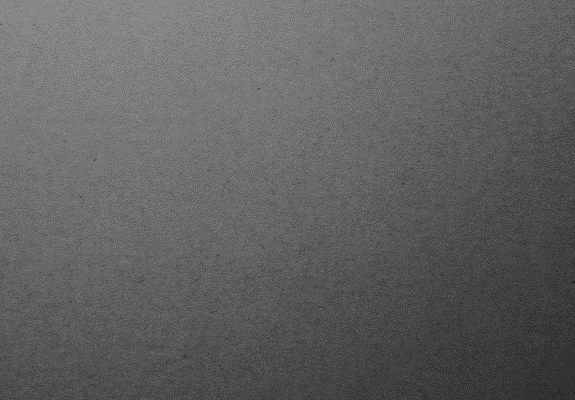 Luke 20:14
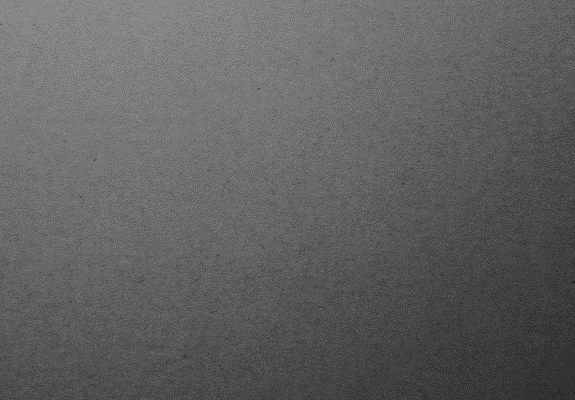 Luke 20:15
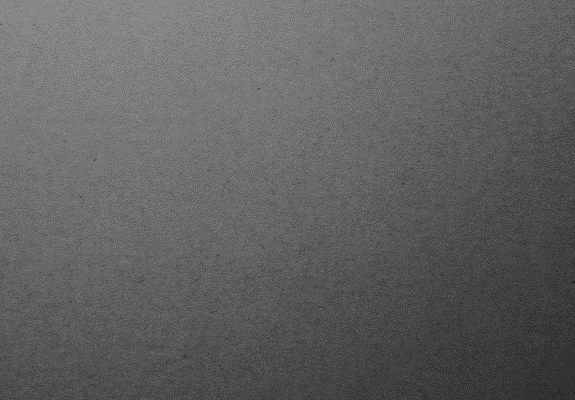 Luke 20:16
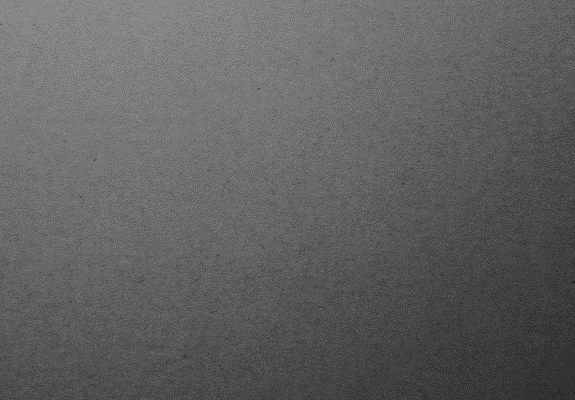 Luke 20:17
“And he beheld them, and said, What is this then that is written, The stone which the builders rejected, the same is become the head of the corner?
18. Whosoever shall fall upon that stone shall be broken; but on whomsoever it shall fall, it will grind him to powder”
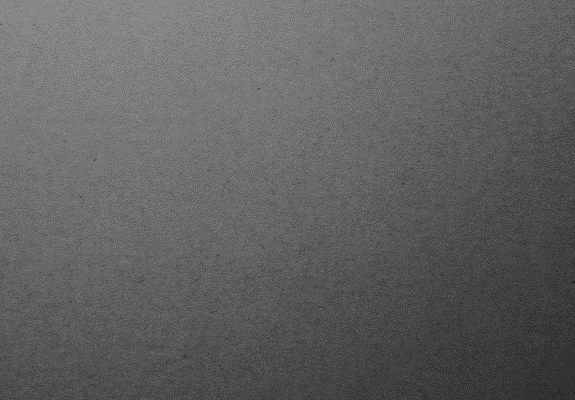 A Certain Man

Vineyard

Far country

Husbandmen (farmers)

Servants


Beloved Son

Cast and killed


Destroy vineyard and give to others
Our Father in Heaven

The world

Heaven

People of the world

Prophets, Apostles, those who preach the gospel of Jesus Christ

Jesus Christ

Rejected Jesus and crucified him. Rejecting the Gospel

Heavenly Father will withdraw His spirit from those who reject the gospel and give it to those who will embrace it.
Symbolism